Ch. 2Object-Oriented Programming
Acknowledgement: These slides are adapted from slides provided with Data Structures and Algorithms in Java, Goodrich, Tamassia and Goldwasser (Wiley 2016)
Crash course in object-oriented programming
Object-Oriented Design Principles
Object Oriented Programming – paradigm for programming involving modularizing code into self contained objects that are a concise and consistent view of a “thing” without exposing unnecessary detail like the inner workings of the object
Composition/Abstraction – What makes up an object? The model
Encapsulation – Hiding implementation details, only exposing the “public interface”
Inheritance – Types and subtypes, it’s a modeling decision
Polymorphism – Provision of a single interface to entities of different types
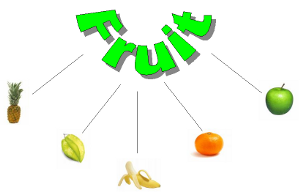 Goals
Robustness
We want software to be capable of handling unexpected inputs that are not explicitly defined for its application.
Adaptability
Software needs to be able to evolve over time in response to changing conditions in its environment.
Reusability
The same code should be usable as a component of different systems in various applications.
Object-Oriented Software Design
Responsibilities
Divide the work into different actors, each with a different responsibility.
Independence
Define the work for each class to be as independent from other classes as possible.
Behaviors
Define the behaviors for each class carefully and precisely, so that the consequences of each action performed by a class will be well understood by other classes that interact with it.
Terminology
“object” is a little ambiguous
Object type or class – specifies instance variables, also known as data members, that the object contains, as well as the methods, also known as member functions, that the object can execute
Object instance, i.e., variable of that object type
Class Definitions
A class serves as the primary means for abstraction in object-oriented programming.
In Java, every variable is either a primitive type or is a reference to an instance of some class
A class provides a set of behaviors in the form of member functions (also known as methods), with implementations that belong to all its instances.
A class also serves as a blueprint for its instances, effectively determining the way that state information for each instance is represented in the form of attributes (also known as fields, instance variables, or data members).
Using a class (Quick and dirty refresher)
Initialize a variable of an object with the keyword new followed by a call to a constructor of the object:String s = new String(“Hello”);
Use a method of the class to execute a computation:int l = s.length();
Class template (Quick and dirty refresher)
public class ClassName {
  /* All instance variables declared private*/
  private int i = 0;
  /* Any public static final variables – these model constants */
  /* All constructors – constructors initialize all member data,      and must be named the same as the class */
  public ClassName() {}
  /* All accessor (getters) and simple modifiers (setters) needed      for the object */
  public int getI() {return i;}
  public int setI(int i) {this.i = i;}
  /* All other public methods */
  /* Any and all private methods */
  /* Any and all static methods */
}
Example
Lets program (in pairs) a class for a circle, Circle.java
Have getter and setter for private member data
Have an area computation
Have a computation to determine if two circles overlap
Program a simple test to exercise all of the methods of circle
Abstract Data Types
Abstraction is to distill a system to its most fundamental parts. 
Applying the abstraction paradigm to the design of data structures gives rise to abstract data types (ADTs). 
An ADT is a model of a data structure that specifies the type of data stored, the operations supported on them, and the types of parameters of the operations. 
This would essentially be the “public interface” of a class
An ADT specifies what each operation does, but not how it does it
Lets repeat, an ADT is the operations not the implementation!
We will see that we can implement ADTs in many, many ways
Interfaces and Abstract Classes
The main structural element in Java that enforces an application programming interface (API) is an interface. 
An interface is a collection of method declarations with no data and no bodies. 
Interfaces do not have constructors and they cannot be directly instantiated. 
When a class implements an interface, it must implement all of the methods declared in the interface.
An abstract class also cannot be instantiated, but it can define one or more common methods that all implementations of the abstraction will have.
Interface example
public interface Robot {
  void sense(World w);
  void plan();
  void act(World w);
}
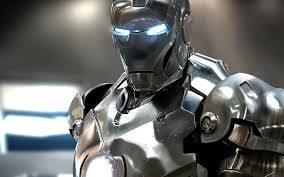 Use implements to enforce the interface
public class Roomba implements Robot {
  /* code specific to Roomba */
  public void sense(World w) {/* Roomba’s don’t sense */}
  public void plan() {/* code for roombas actions */}
  public void act(World w) {/* code to power motors */}
  /* code specific to Roomba */
}
Inheritance
A mechanism for a modular and hierarchical organization is inheritance. 
This allows a new class to be defined based upon an existing class as the starting point. 
The existing class is typically described as the base class, parent class, or superclass, while the newly defined class is known as the subclass or child class.
There are two ways in which a subclass can differentiate itself from its superclass:
A subclass may specialize an existing behavior by providing a new implementation that overrides an existing method. 
A subclass may also extend its superclass by providing brand new methods.
Used to support run-time polymorphism
Advanced Programming techniques
Exceptions
Exceptions are unexpected events that occur during the execution of a program.
An exception might result due to an unavailable resource, unexpected input from a user, or simply a logical error on the part of the programmer. 
In Java, exceptions are objects that can be thrown by code that encounters an unexpected situation. 
An exception may also be caught by a surrounding block of code that “handles” the problem. 
If uncaught, an exception causes the virtual machine to stop executing the program and to report an appropriate message to the console.
Catching Exceptions
The general methodology for handling exceptions is a try-catch construct in which a guarded fragment of code that might throw an exception is executed. 
If it throws an exception, then that exception is caught by having the flow of control jump to a predefined catch block that contains the code to apply an appropriate resolution. 
If no exception occurs in the guarded code, all catch blocks are ignored.
…
try {
  /*Code that may     generate exception*/
} 
catch(ExceptionType1 e1) {
}
catch(ExceptionType2 e2) {
}
…
Throwing Exceptions
Exceptions originate when a piece of Java code finds some sort of problem during execution and throws an exception object. 
This is done by using the throw keyword followed by an instance of the exception type to be thrown:throw new ExceptionType(parameters);
The throws Clause
When a method is declared, it is possible to explicitly declare, as part of its signature, the possibility that a particular exception type may be thrown during a call to that method. 
The syntax for declaring possible exceptions in a method signature relies on the keyword throws (not to be confused with an actual throw statement). public static int parseInt(String s)   throws NumberFormatException;
Casting
Casting with Objects allows for conversion between classes and subclasses.
A widening conversion occurs when a type T is converted into a “wider” type U:
T is a type and U is a superclass/superinterface of T
Example: Shape s = new Circle();
Casting
A narrowing conversion occurs when a type T is converted into a “narrower” type S. 
S is a type and T is a superclass/superinterface of S
A narrowing conversion of reference types requires an explicit cast.
Example: Circle c = (Circle)s;
Generic Programming
Generic Programming is a programming paradigm where the programmer programs interfaces and algorithms without a specific object hierarchy in mind. Rather the programmer only worries about operations (methods) needed to support an interface or perform an algorithm
Java includes support for writing generic classes and methods, called Generics
The actual type parameters are later specified when using the generic class/method as a type elsewhere in a program. Determined at compile-time not run-time!
Syntax for Generics
Types can be declared using generic names:
public class Node<E> {
  private E e;
  private Node<E> next;
  /* Rest of linked structure */
}
They are then instantiated using actual types: 
Node<String> head = new Node<>();
There is not much to it actually, but it is a very strange thought process that you do not know what E is as you write it.
Nested Classes
Java allows a class definition to be nested inside the definition of another class.
The main use for nesting classes is when defining a class that is strongly affiliated with another class. 
This can help increase encapsulation and reduce undesired name conflicts. 
Nested classes are a valuable technique when implementing data structures, as an instance of a nested use can be used to represent a small portion of a larger data structure, or an auxiliary class that helps navigate a primary data structure.
Exercise
With a team, program a generic singly-linked list class with a generic nested node class that supports
integer size()
boolean isEmpty()
addFirst(e)
removeFirst(e)